Муниципальное автономное дошкольное образовательное учреждение
«Детский сад №40»
Сказочная раскраска«Царевна лягушка»
Составила:
         Дроздова Анастасия Сергеевна
Верхняя Пышма
Март 2020г
Кто написал сказку про Герду и Кая?
Шарль Перро
Братья Гримм
Г. Х. Андерсен
Сколько братьев было у Элизы в сказке «Дикие лебеди»?
5
11
10
Кем приходится волшебница Золушке?
Тётей
Бабушкой
Крёстной
Как звали трех поросят?
Ниф-Ниф, Нуф-Нуф и Наф-Наф
Пиф-Пиф, Пуф-Пуф, Паф-Паф
Боби, Тони и Мини
Какой фрукт был Принцем в сказке о Чиполлино?
Апельсин
Лимон
Яблоко
Кто потушил пожар в сказке Чуковского «Путаница»?
Кит
Лягушата
Бабочка
. 
Кем был Бибигон, придуманный Корнеем Чуковским?
Мальчиком-лилипутом
Добрым доктором
Ожившим умывальником
Кто доброй сказкой входит в дом по словам песни из известного фильма-сказки?
Красная шапочка
Буратино
Золушка
Кто в сказке о царе Салтане умел превращаться в лебедя?
Белка
Царевна
Князь Гвидон
В какой из сказок одна из героинь — злая волшебница?
«Золушка» Шарля Перро
«Кот в сапогах» Шарля Перро
«Дикие лебеди» Андерсена
Что должны были примерять девушки, чтобы стать невестой принца в сказке «Ослиная шкура»?
Туфельку
Кольцо
Шкуру осла
Что несла Красная Шапочка в подарок бабушке?
Свежую рыбу
Головку сыра
Пирожок и горшочек масла
Кто помог Дьюймовочке сбежать из-под свадебного венца с кротом?
волшебный эльф
майский жук
ласточка
Что спросил Морозко у девушки в первый раз?
Тепло ли тебе, лапушка?
Тепло ли тебе, девица? Тепло ли тебе, красная?
Что случилось, девица?
Как звали песика Элли?
Тотошка
Робин
Джони
Использованы изображения
http://www.playcast.ru/uploads/2014/10/28/10386885.png - лягушка
http://www.raskrasok.net/catalog0001/4610.gif - раскраска
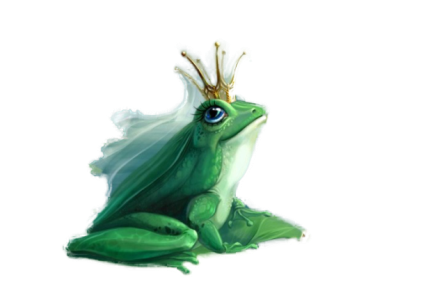